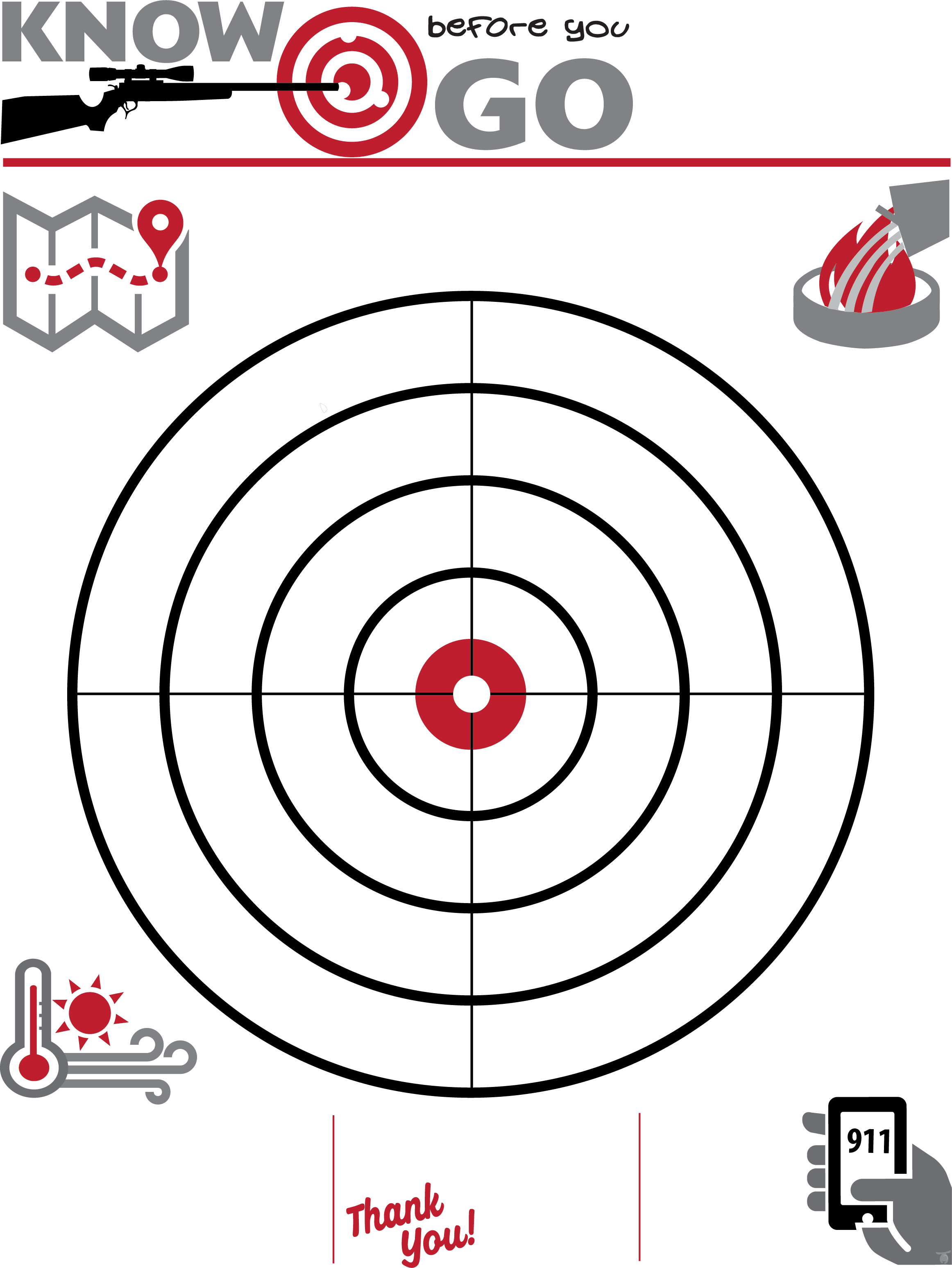 When hunting and shooting on public lands.
Make sure your fire is dead out.
Get a map.
Know where you can 
hunt on public lands. 
Check for any fire 
restrictions
in effect.
Drown, stir and drown
     again, then check for
          warmth. If it’s too
            hot to touch, it’s
                 too hot to 
                    leave.
Call 911 to
report a fire.
Check the weather.
Place target away from dry grass. Do not use target on trees.
Report location,
what is in danger, and stay on the phone.
Avoid fires on hot, dry and windy days. Watch for fire danger ratings and red flag warnings. Consider an indoor range on hot days.
For your help in
preventing wildfires.